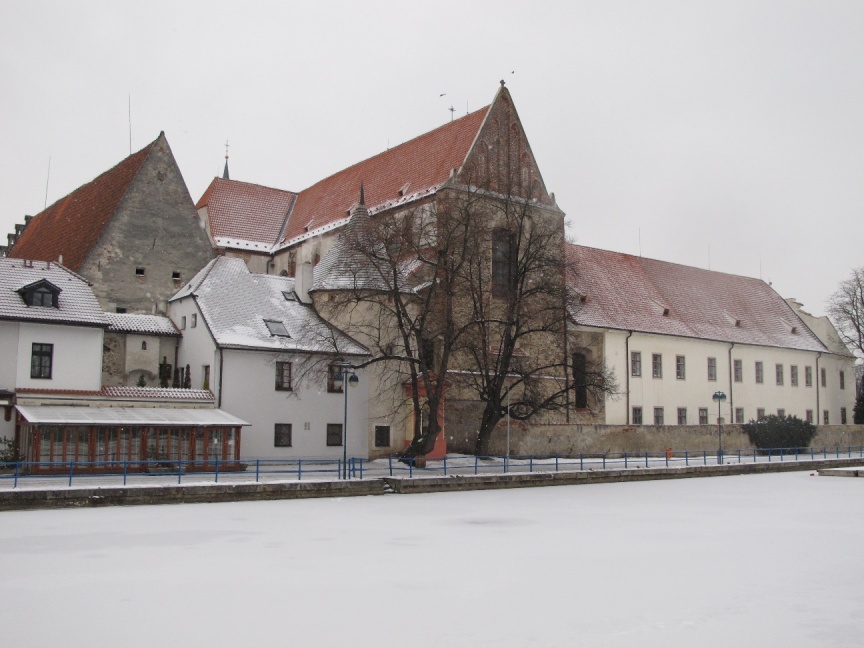 EncyklopedieCZECH MONUMENTS
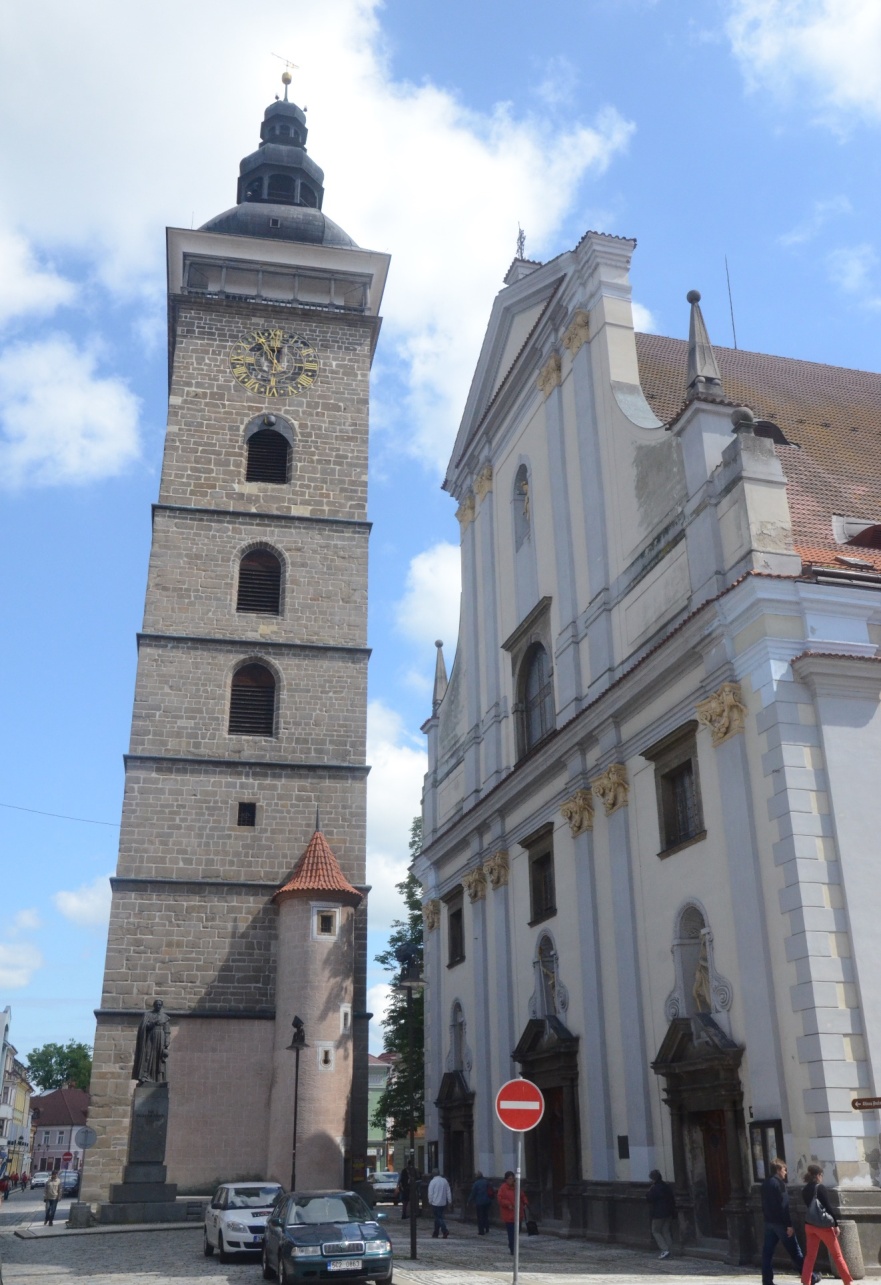 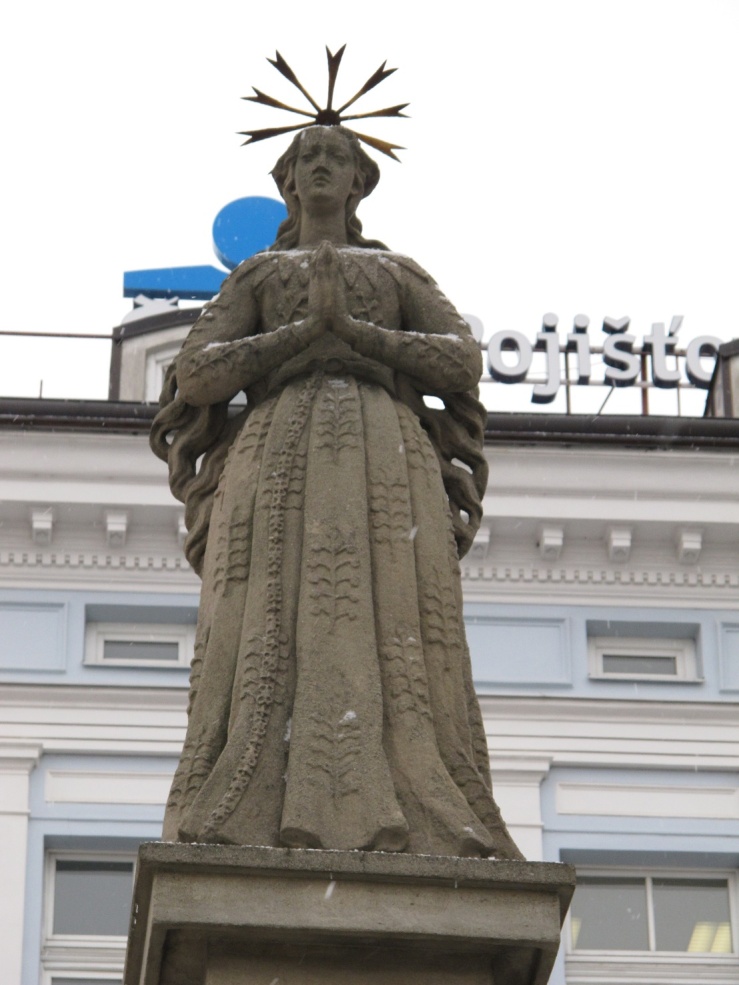 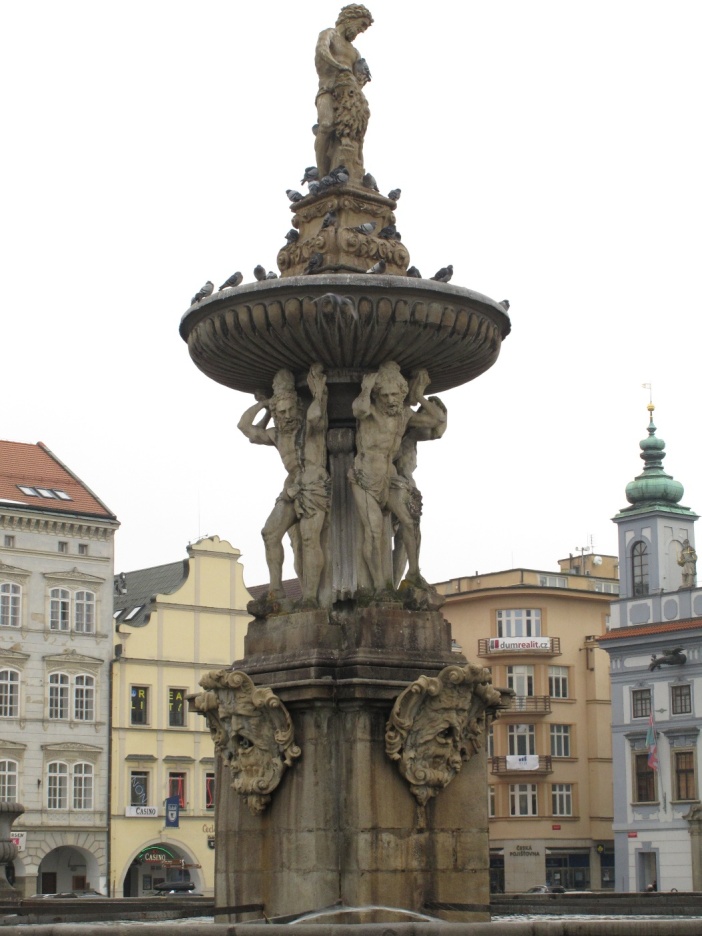 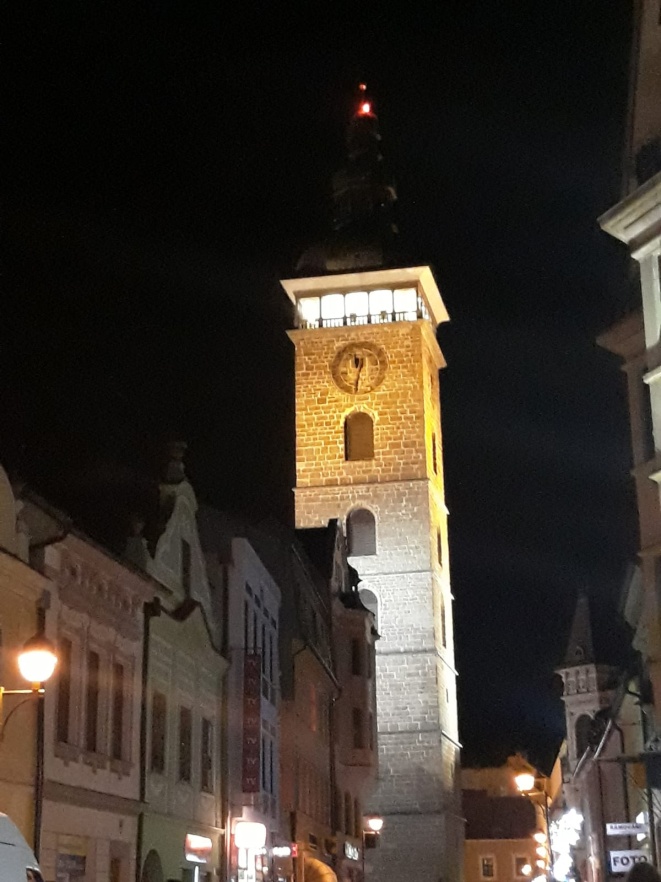 Monuments
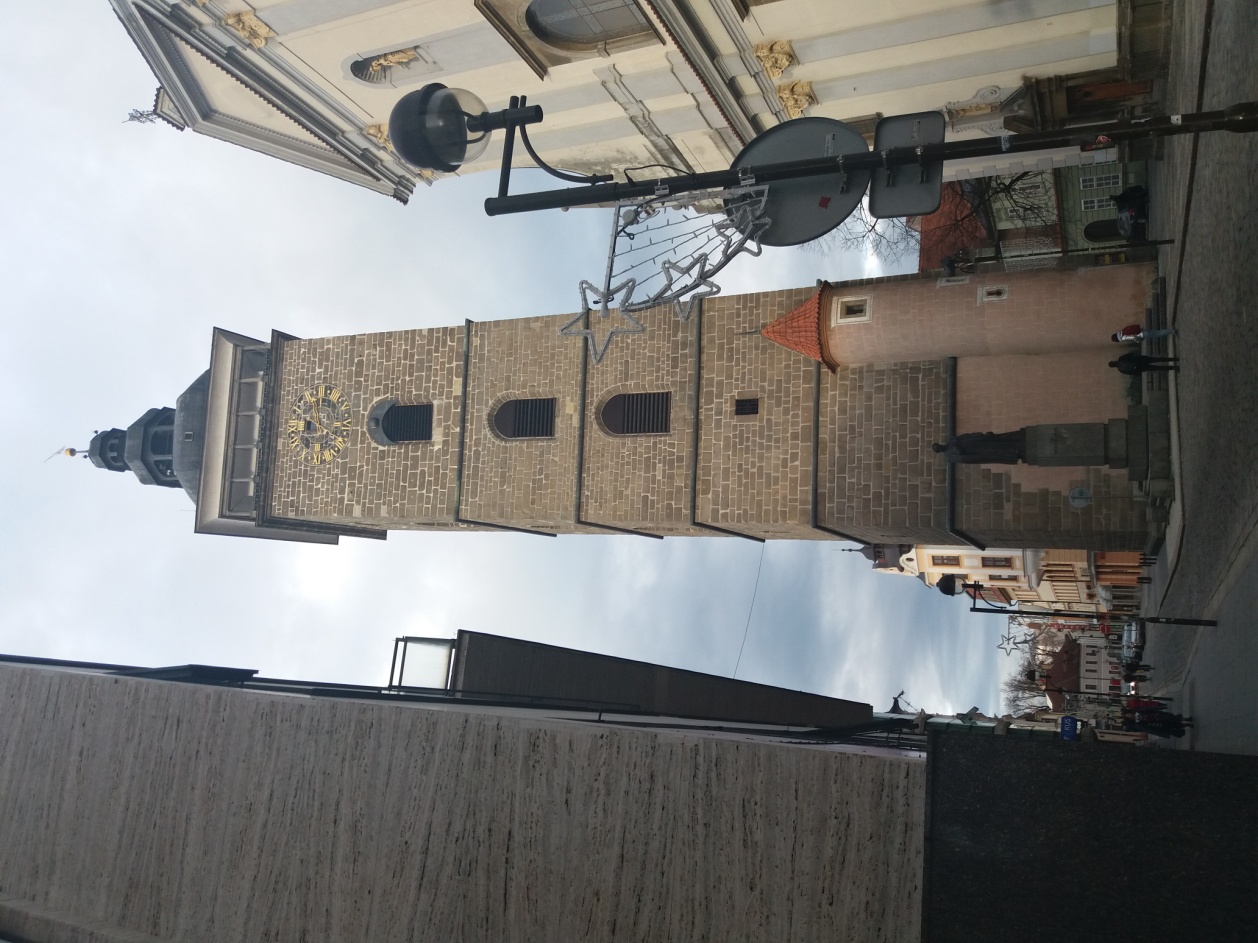 Name: Black tower
Century:  XVI
Style: gothic, renaissance
Typology: tower
Town: České Budějovice
Geographic coordinates: 48°58´32´´ N
                                                14°28´32´´ E